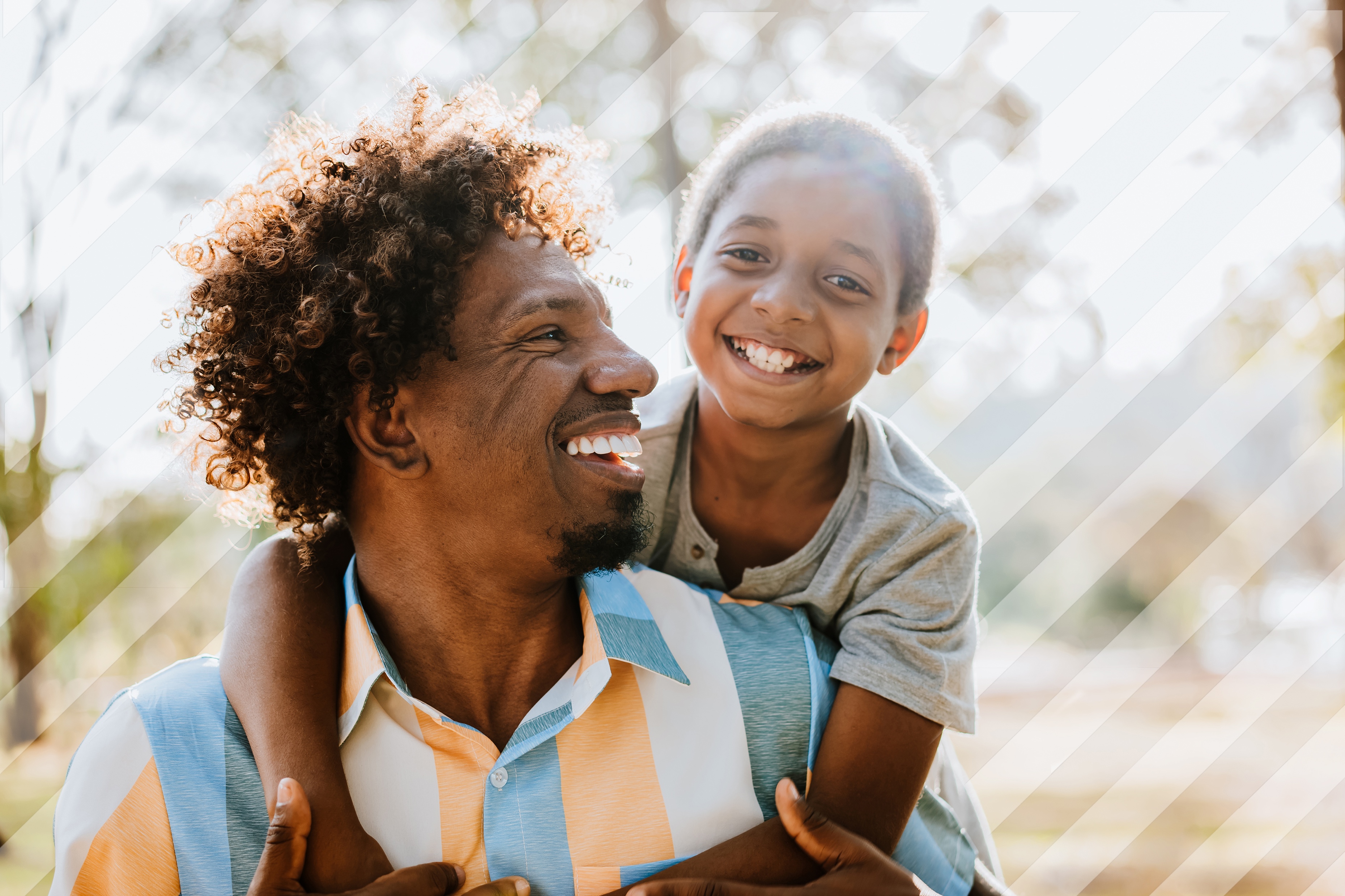 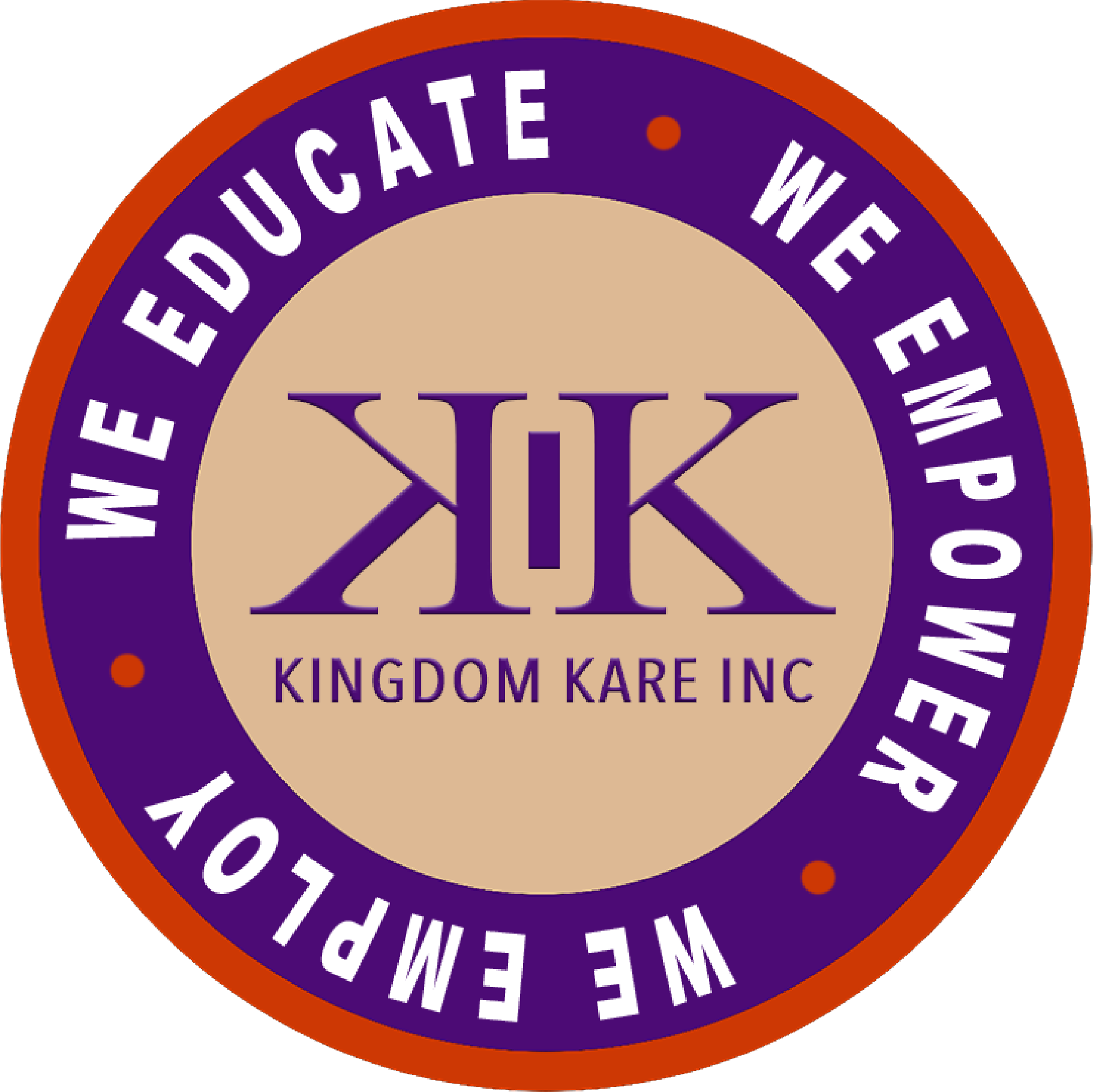 Kingdom Kare, Inc. Strategic Plan
2023 - 2025
“Kingdom Kare’s greatest strength is our passionate and dedicated Board, Staff, and community. It was an honor to work alongside them to help shape Kingdom Kare’s next chapter of growth, sustainability and impact. ”
Barbara Palmer
Owner, CEO
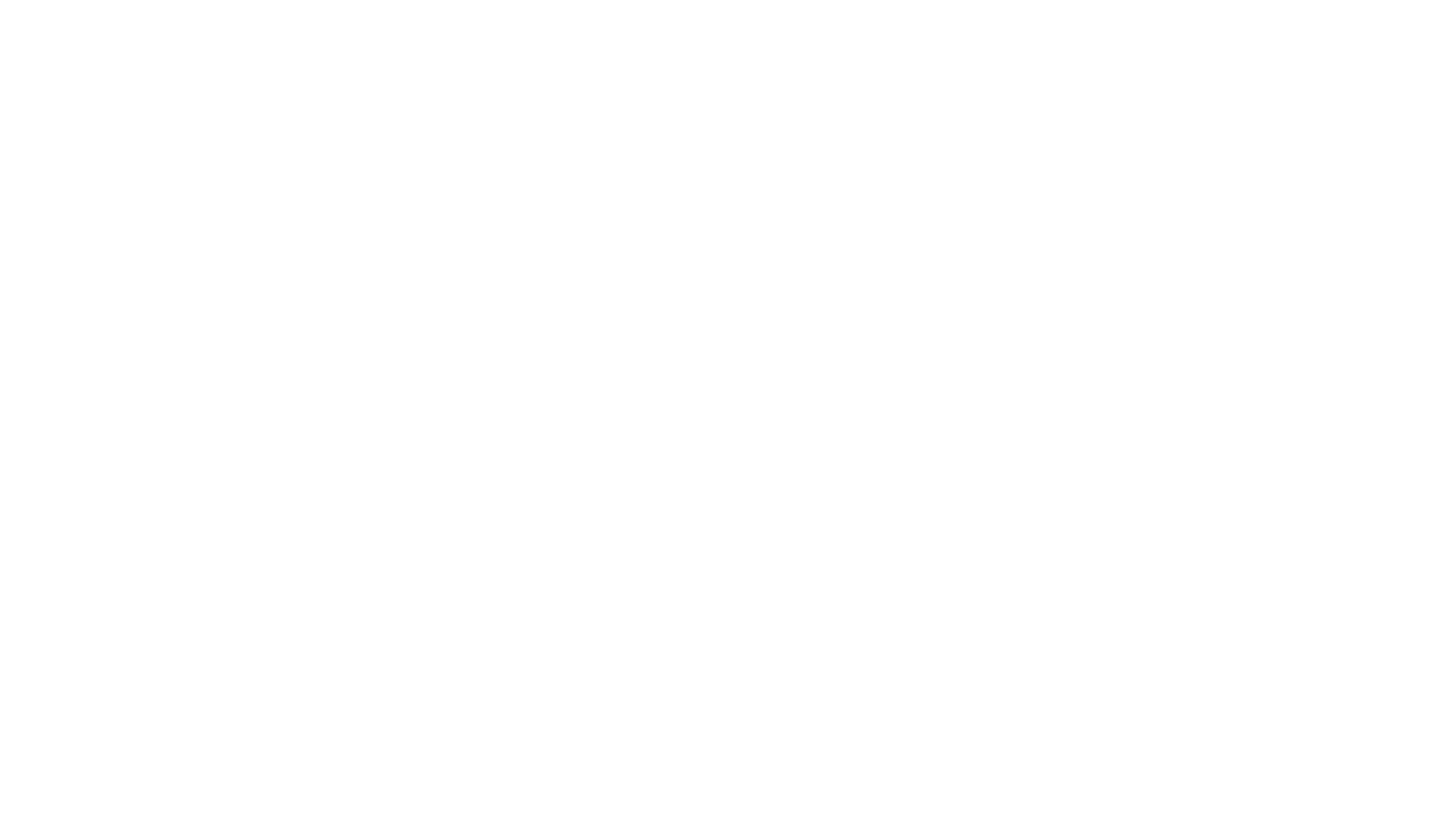 Thank you to our staff, Board and Strategic Planning Committee for their participation and leadership:

Strategic Planning Committee Christian Andrew, Kimberly Curtis, Randy Curtis, Diminkga Grannum, Frank Holloman, Stephanie Holloman, Jamie Murphy, Antonio Palmer, Barbara Palmer, Delavago Scruggs, Diana Taylor

Board
Deborah Simms, Tracy Thompson

* SPC members in italics are also Board members
About This Plan
In late 2022, Kingdom Kare’s staff, Board and Strategic Planning Committee (SPC) set out to create a new, broadly-owned Strategic Plan that strengthens our organization and hones our focus for increased impact with those we serve and our community. The result is a plan that will allow Kingdom Kare to raise our visibility, expand and enhance direct support and programs, and increase organizational capacity and sustainability.

Guided by Due East Partners, we developed a new vision, mission, three bold priorities, and three transformational results focused on providing personalized care and support for children, youth and families to pursue—and achieve—their dreams.  Throughout the planning process, Kingdom Kare connected and engaged with those we serve and partner across Anne Arundel County to ensure our Strategic Plan represents a diversity of voices and perspectives and our shared vision for a flourishing community.
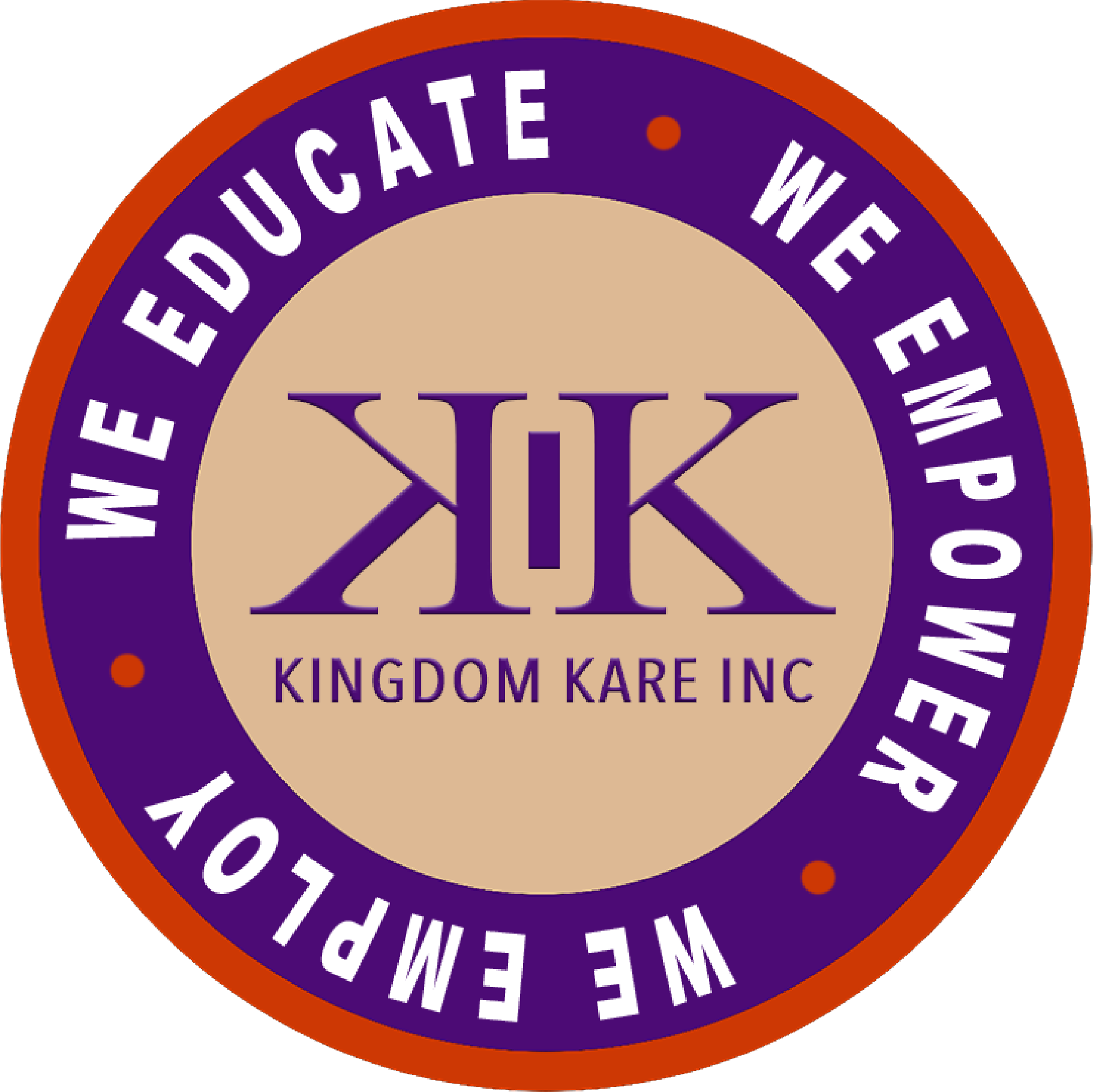 2
VALUES
VISION
Creating loving and nurturing environments
Treating everyone with dignity, respect, and compassion
Embracing differences and sharing power
Equitable access to our programs and services
Partnerships to increase impact
Bringing joy and gratitude to everything we do
We envision a flourishing community where everyone has opportunities to grow and thrive!
MISSION
We are on a mission to provide each individual we serve the care and support they need to pursue their dreams.
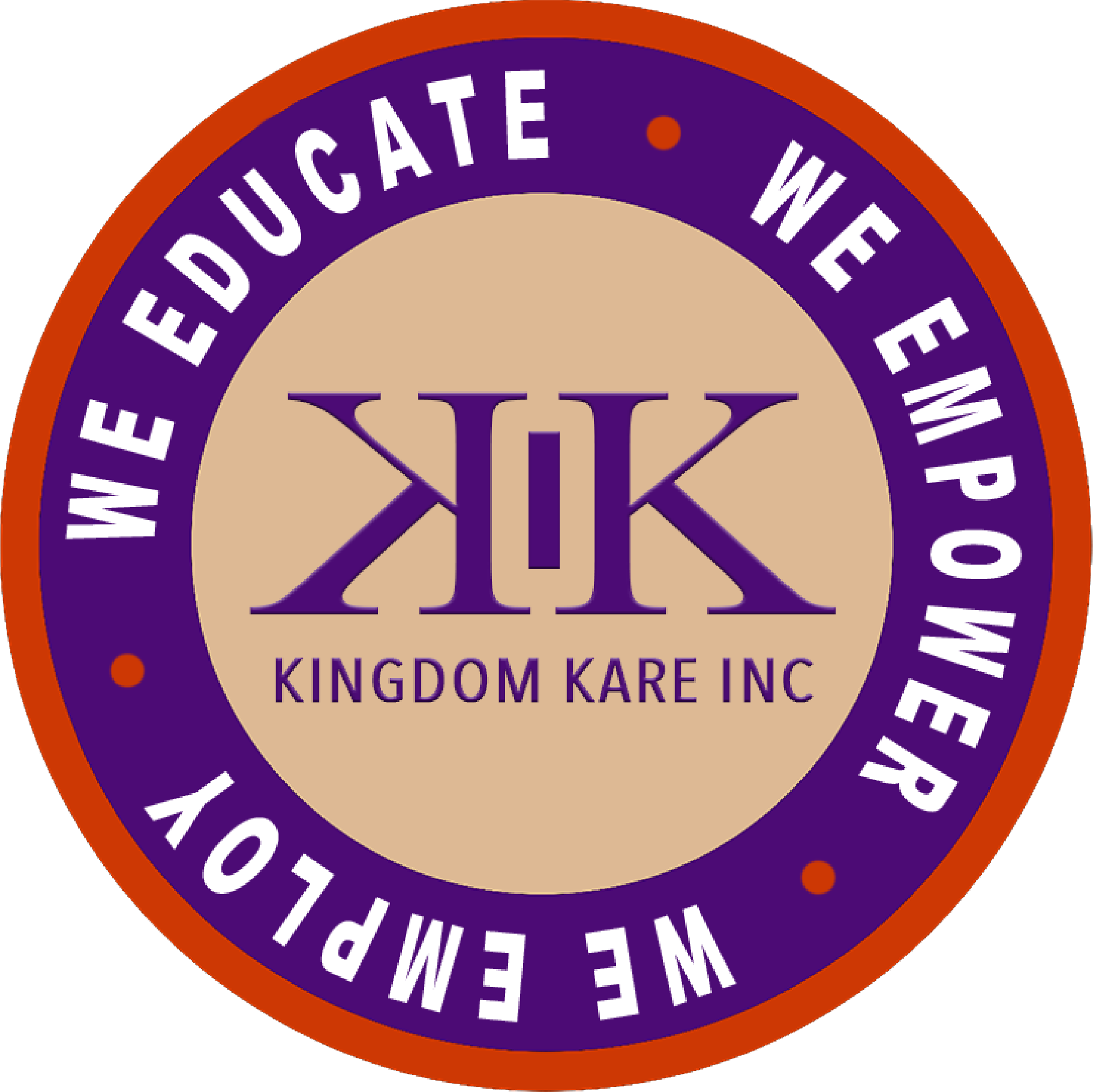 3
Kimberly Curtis
Director of Programs
“I feel so grateful to have been a part of this strategic planning process that engaged over 80 West County community members. Hearing directly from the community allowed us to create a Strategic Plan that responds to the unique needs of those we serve. Together, I believe we can create a flourishing community where everyone has opportunities to grow and thrive.”
Christian Andrew
Director of Operations
“This planning process took a critical look at what roles Kingdom Kare was playing in the community and allowed us to thoughtfully plan for the future of the organization in a way that promotes our long-term sustainability and impact. I’m really looking forward to using our refined focus to make the impact in the community we hope to see in the next 3-years.”
4
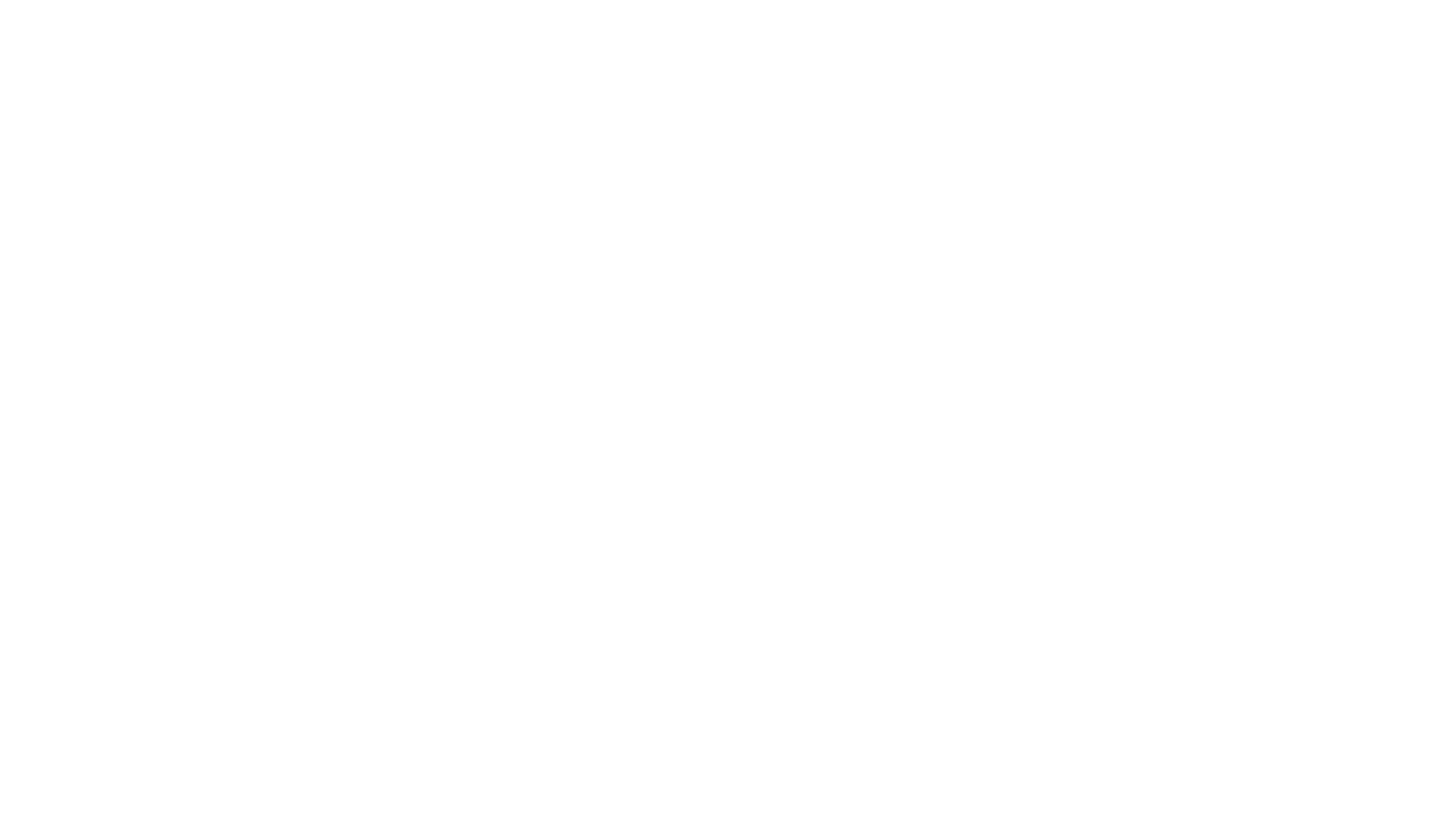 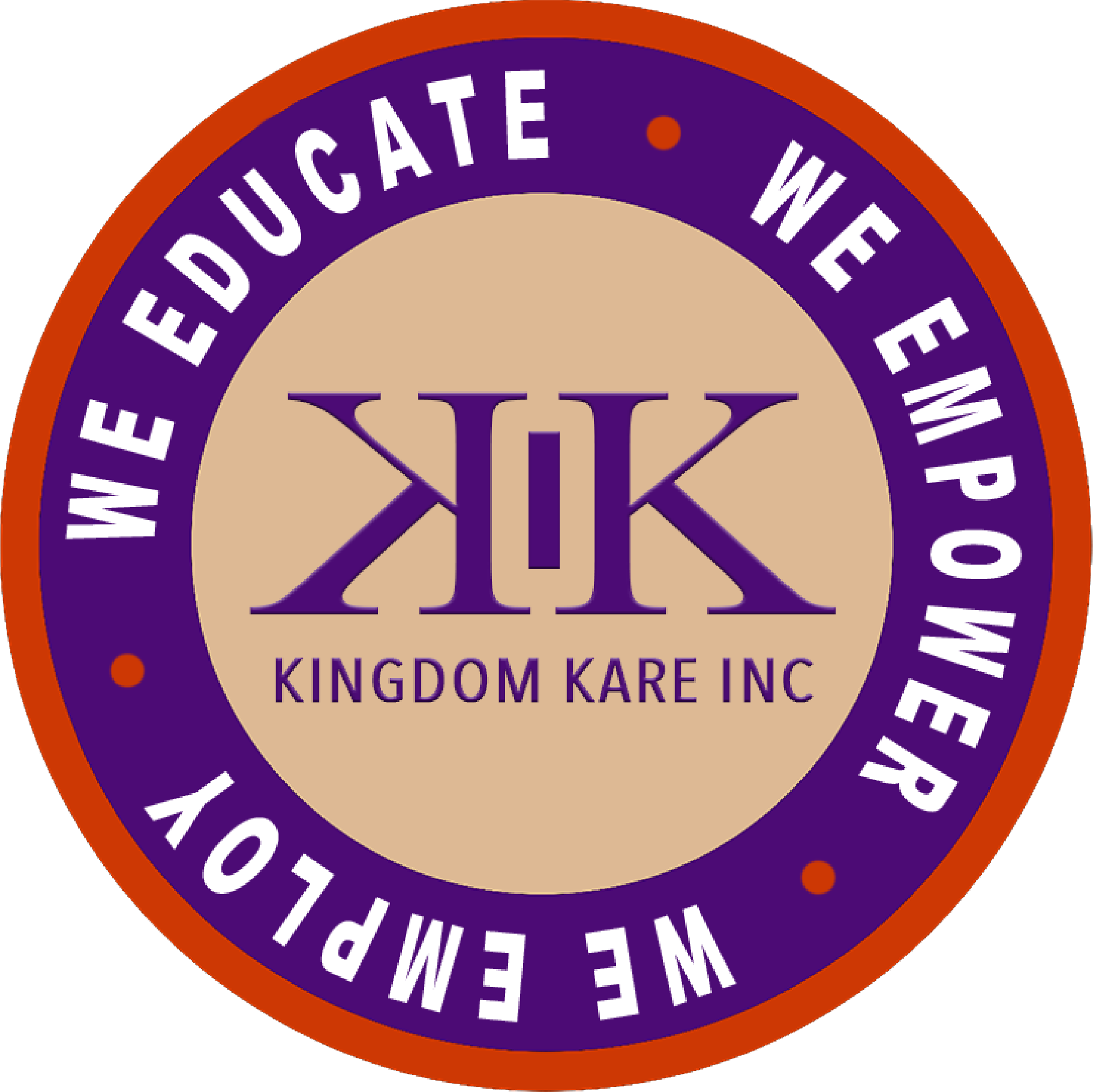 STRATEGIC PRIORITIES
1
2
3
Elevating our voice and visibility in support of everyone we serve and our organization
In order to have the impact we want we need to lift-up and promote the issues of greatest importance to those we serve and our organization.  By building our marketing, branding, and communications capacity we can increase awareness of our services and deepen our connection to community members.
Expanding and enhancing direct support and programs 
for children, youth, and families across Anne Arundel County
We will continue to do what we do best, providing care, support and customized programs, while exploring opportunities to expand and diversify our services for children, parents, caregivers and community members and enhance coordination and collaboration across the county.
Increasing organizational capacity and financial strength for sustainability and impact 
Kingdom Kare is committed to providing the support services and programs the community needs to thrive today and for years to come. To do that effectively, we will focus on shoring up our “foundation” with a focus on strengthening our fundraising capabilities, expanding our Board and developing and maintaining our incredible staff team.
5
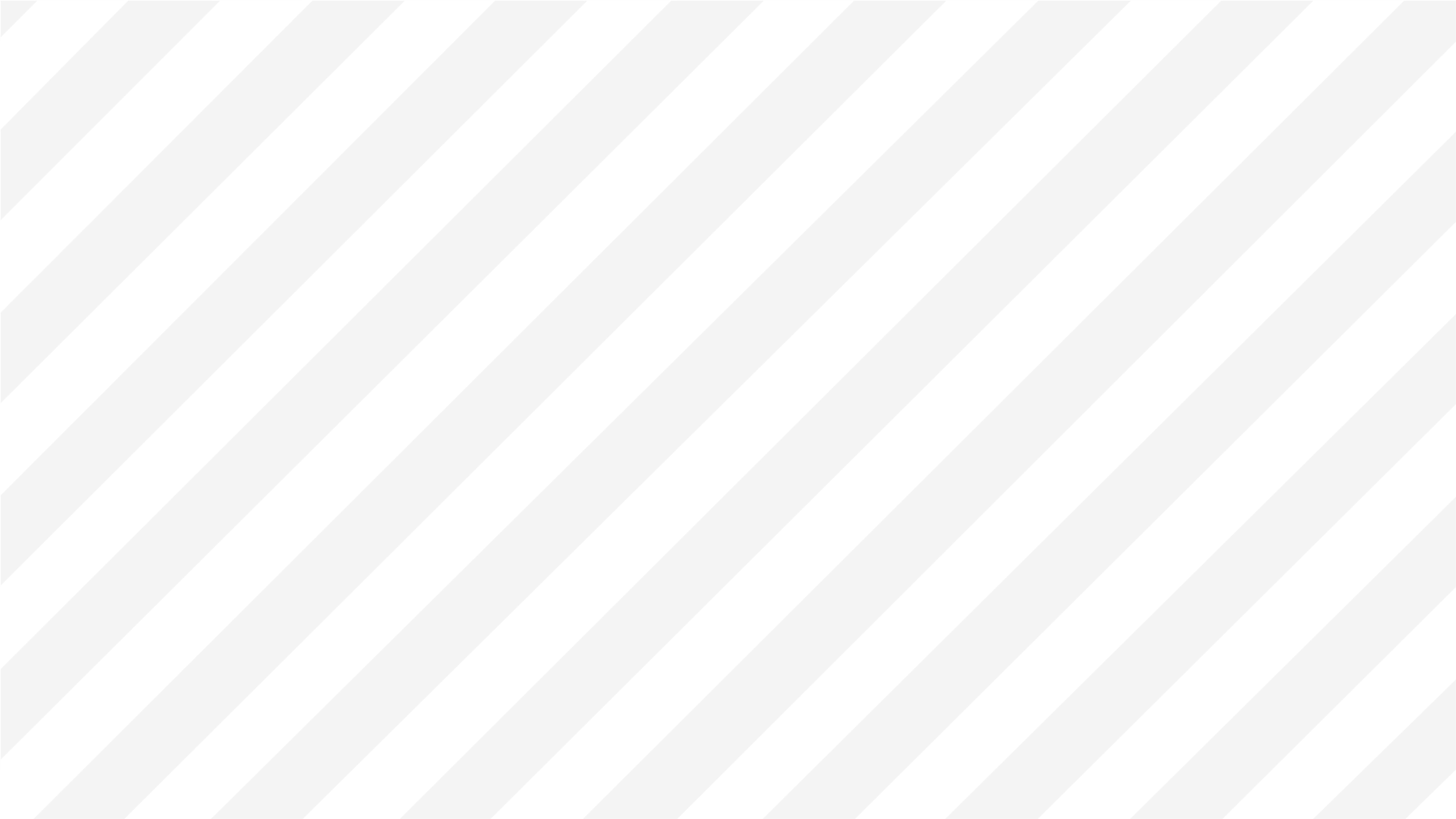 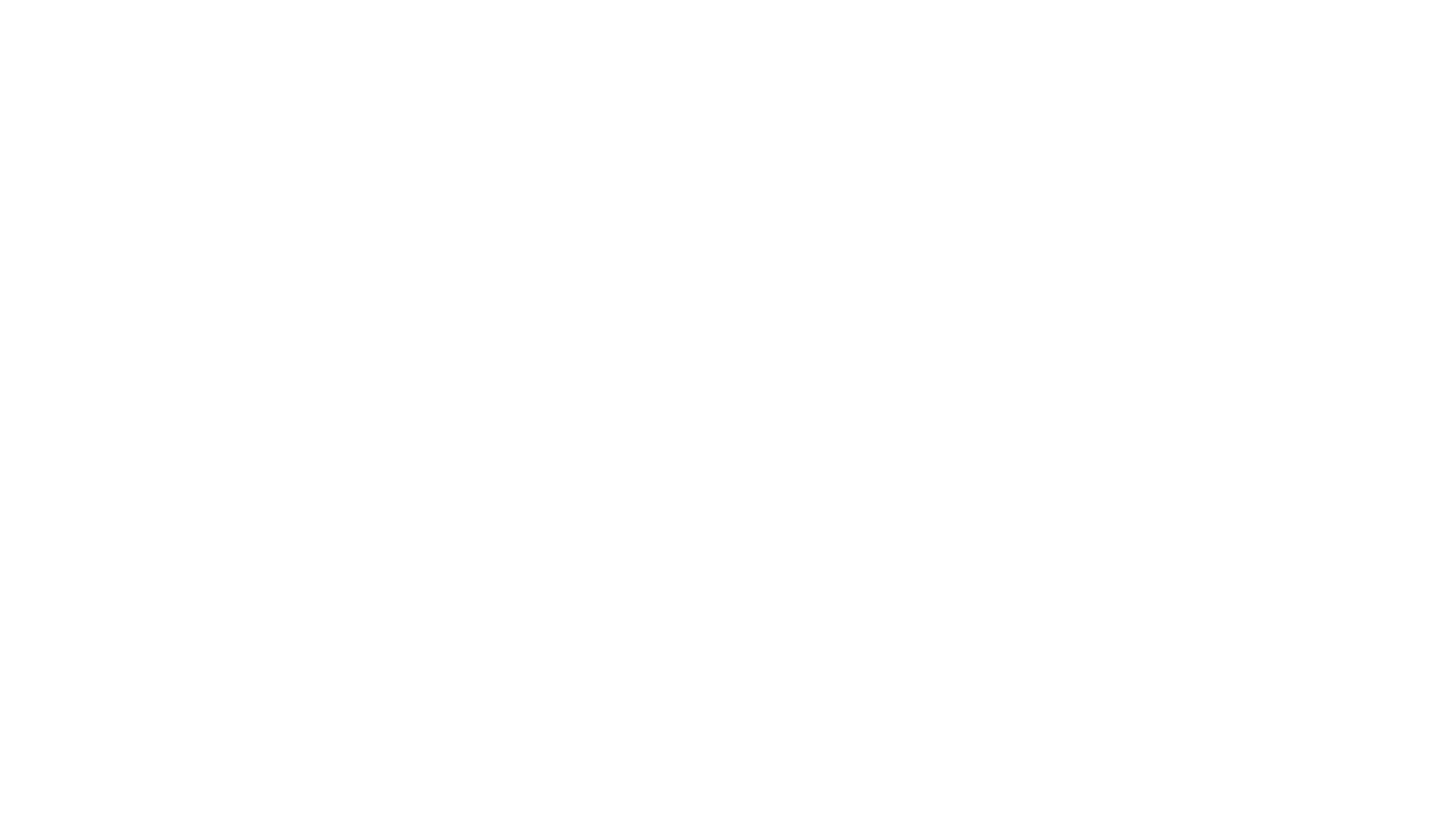 Vision
Mission
We envision a flourishing community where everyone has opportunities to grow and thrive.
We are on a mission to provide personalized care, educational programs, and mentorship for all the individuals we serve to pursue -- and achieve -- their dreams.
Expanding and enhancing direct support and programs for children, youth, and families across Anne Arundel County
Theory of Change
Priorities
Increasing organizational capacity and financial strength for sustainability and impact
Elevating our voice and visibility in support of everyone we serve and our organization
Children, youth and families experience whole-person health 
Individuals and families are safe and economically stable
Families and the community value early learning and quality childcare
Results
6
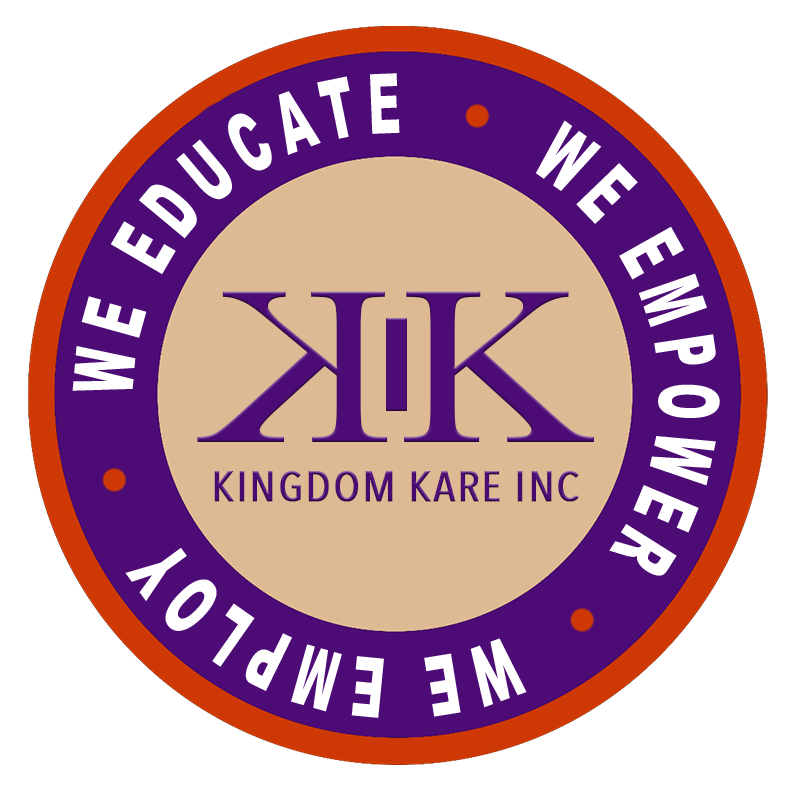 We envision a flourishing community where everyone has opportunities to grow and thrive
We are on a mission to provide personalized care, educational programs, and mentorship for all the individuals we serve to pursue -- and achieve -- their dreams.
We Value
Creating loving and nurturing environments
Treating everyone with dignity, respect, and compassion
Embracing differences and sharing power
Equitable access to our programs and services
Partnerships to increase impact
Bringing joy and gratitude to everything we do
Kingdom Kare, Inc. Strategic Roadmap  |  2023-2025
RESULTS
Families and the community value early learning and quality childcare
Children, youth and families experience whole-person health
Individuals and families are safe and economically stable
PRIORITIES & STRATEGIES
Expanding and enhancing direct support and programs for children, youth, and families across Anne Arundel County

Explore opening an additional family support and child care center 
Explore opportunities to open a transitional home for teen moms
Expand behavioral support services for children
Increase workshops and classes that promote stability for parents, families and community members 
Expand coordination of services and resources
Increasing organizational capacity and financial strength for sustainability and impact 

Expand and diversify Board and implement best practices for governance
Build fundraising capacity 
Diversify and expand earned and raised revenue
Expand childcare facility
Recruit, retain and develop quality staff
Elevating our voice and visibility in support of everyone we serve and our organization

Build capacity to support marketing, branding and communications 
Evaluate potential rebranding of the childcare center
Develop and implement a communications and marketing plan to promote existing and new programs and services 
Use partnerships to increase and deepen connections to community members
Utilize Kingdom Kare’s facilities and  vehicles to increase awareness
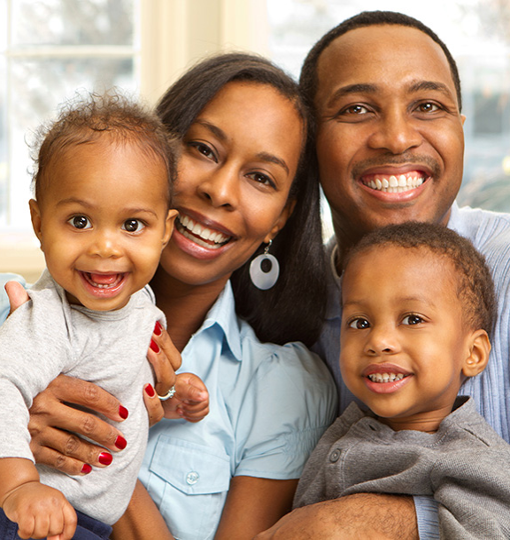 PERFORMANCE MEASURES
25 % increase in enrollment across programs
Increase social media presence by 30%
30% increase in traditional marketing tactics
80% of children graduating from Kingdom Kare preschool enter school ready to learn 
80% of teen mothers we serve graduate from high school 
80% of teen moms we serve non repeated pregnancies
80% of the families we serve are more aware of accessible resources 
80% of the families we serve have increased their knowledge of conflict resolution
5-6 new Board members
50% increase in raised revenue
30% of increase in revenue 
8-10 of new staff members
80% of quality staff members retained
4 trainings/professional development opportunities offered quarterly
7